Explanation Research, part 1
Writing Week 5, Day 5
Explanation Research: Step 1
Read or listen to the next two slides. They are from the book Amazing Sound.

As you read or listen, think about the research question,
How does sound travel?
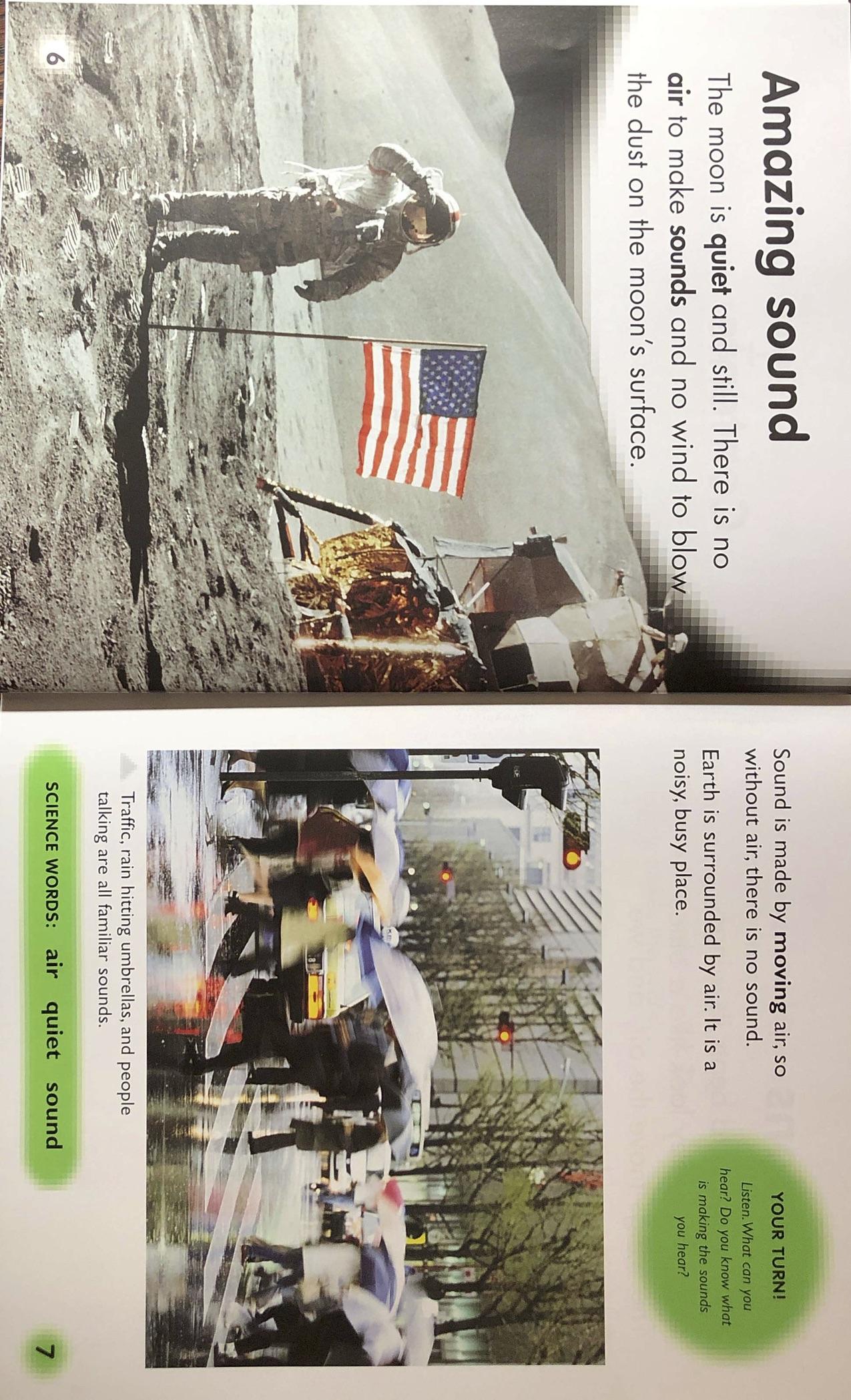 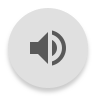 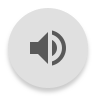 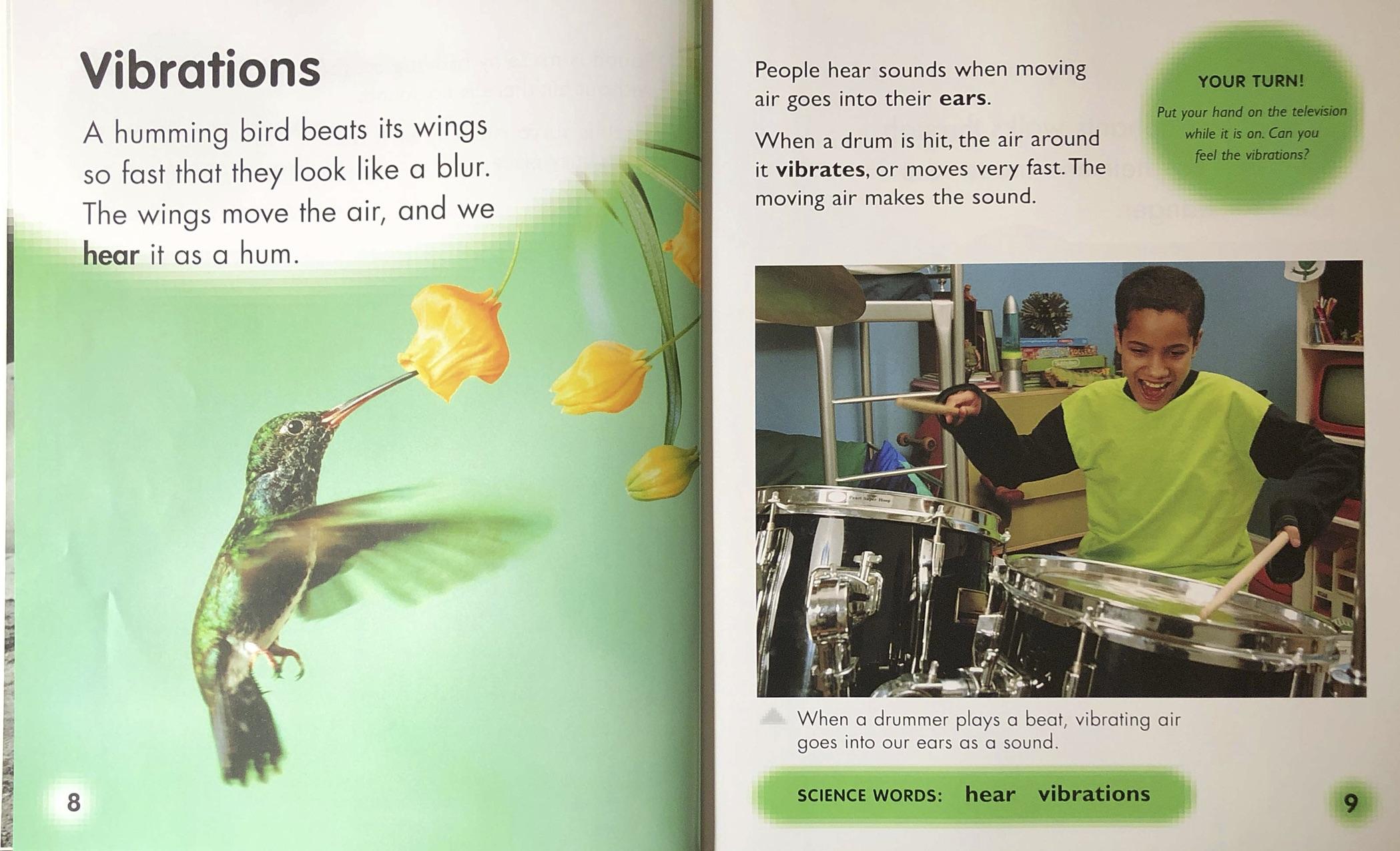 Explanation Research: Step 2
Think about what you learned from the text that answers the research question,
How does sound travel?

Explain how sound travels in your own words.
Explanation Research: Step 3
Write down what you said. 

You can draw sketches, write words, or both!

Write notes that will help you remember what you learned when you write next week.
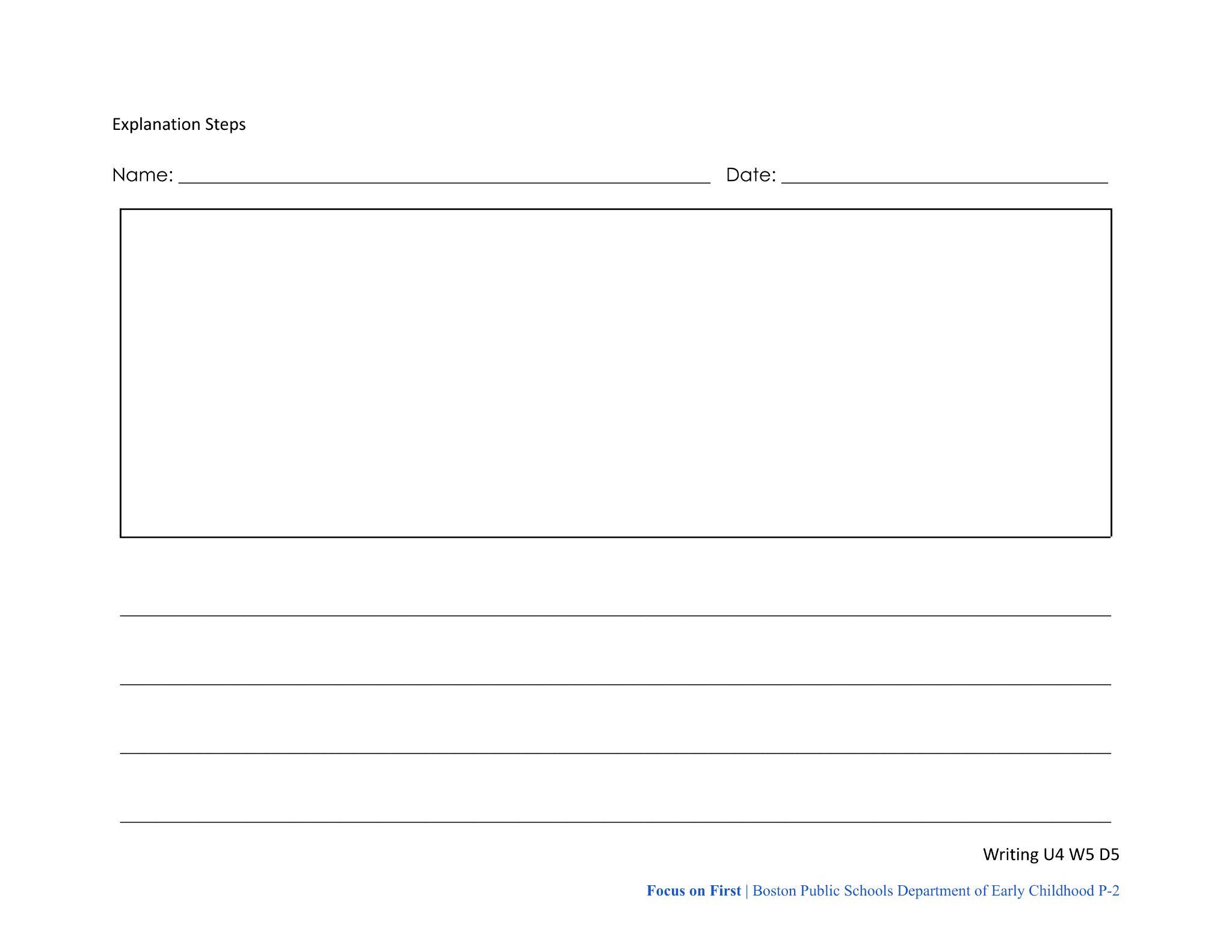